Системы уравнений
Темой сегодняшнего занятия будут системы уравнений, мы с вами, в курсах алгебры научились решать многие системы уравнений с двумя переменными. Мы знаем методы решений систем уравнений: метод подстановки, метод сложения, метод введения новых переменных  и графический метод.  Нам осталось ввести некоторые обобщения и уточнения.
	Определение. Если поставлена задача, найти такую пару чисел (х;y), что эти числа удовлетворяют каждому уравнению p(x;y)=0 и u(x;y)=0, то эти уравнения образуют систему уравнений:

	

	Пара чисел (x;y) удовлетворяющая каждому уравнению системы, называется решением системы уравнений. Решить систему уравнений – найти все пары чисел (x;y) удовлетворяющие данной системе.
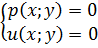 При решении систем уравнений, мы практически в полной мере руководствуемся теми же принципами, что и при решении обычных уравнений. 
	Постепенно переходим к более простым уравнениям, выполняя равносильные преобразования. 
	К уравнениям следствиям мы так же можем переходить, но стоит не забывать, что в этом случае мы должны проверить все полученные корни.
	Определение. Две системы уравнений называются равносильными, если они имеют одни и те же решения или если решений нет у каждой из систем.
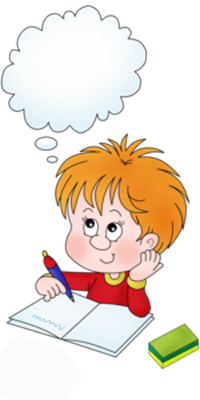 Равносильными являются методы:
	1. Метод подстановки.
	2. Метод сложения.
	3. Метод введения новой переменой.
	Используя эти методы, мы заменяем исходную систему уравнений равносильной системой, но как правилу получившуюся систему решить гораздо проще.
	
	Методы, приводящие к уравнениям следствиям:
	1. Возведение в квадрат обеих частей уравнения.
	2. Умножение уравнений системы.
	3. Преобразования, расширяющие область допустимых значений каждого уравнения.
	При использовании данных метод, проверку корней следует проводить всегда!
Пример. Решить систему уравнений:





	Решение. Для начала, перемножим уравнения системы:
	
	
	Мы можем заметить, что удобно ввести новую переменную u=xy, получили следующее уравнение:

	
	Решаем его и находим u=-24 или ху=-24
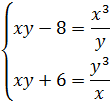 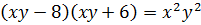 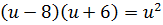 Получив более простую зависимость, так же перейдем к более простой системе:
	


	 Воспользуемся методом подстановки, из второго уравнения выразим y через x
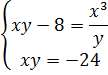 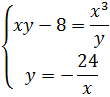 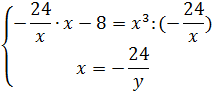 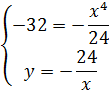 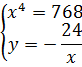 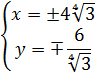 Пример. Решить систему уравнений.




	 Решение. Рассмотрим второе уравнение системы, и введем новую переменную 	          , тогда наше уравнение примет вид:



	Решив это уравнение, находим t=3 и t=1, введя обратную замену, исходную систему можно свести к совокупности двух систем
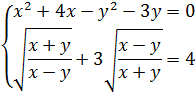 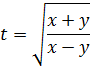 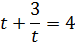 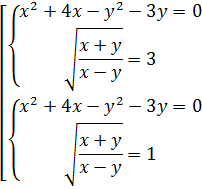 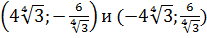 Получили две пары чисел:
	
	 Мы использовали метод умножения, поэтому нам придется проверить полученные корни.








	 
	Обе пары чисел удовлетворяют системе.
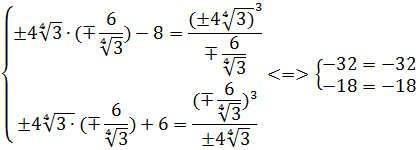 Решим каждую систему отдельно

	

	 Возведем второе уравнение в квадрат



	 Так же из второго уравнения выразим х через у:



	 Воспользуемся методом подстановки
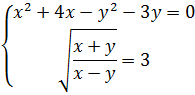 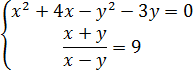 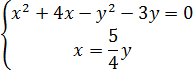 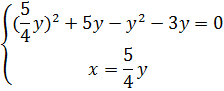 Решаем квадратное уравнение и находим корни:

	


	Со второй системой проведя те же самые действия, получим следующие корни:
	


	Нам осталось провести проверку решений, так как мы возводили в квадрат обе части, в одном из действий, а это не самое надежное действие. Пара решений (-4;0) и (-40/9;-32/9) – подходят, в этом ребята может убедиться сами, проведя проверку. 
	А вот решение (0;0) не подходит, подставляю эти значения во второе уравнение системы получаем деление на ноль, что делать нельзя, значит решение (0;0) – лишнее.
	Ответ: (-4;0) и (-40/9;-32/9).
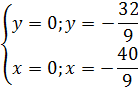 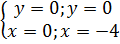 Пример. Составить уравнение параболы  		     – проходящей через точки: А(1;-2); B(-1;8); C(2;-1).
	Решение. Для трех точек, координаты х и у, через которые проходит парабола, мы знаем, но мы не знаем коэффициенты a,b,c, но с другой стороны у нас три точки, а значит мы можем составить три уравнения с тремя не известными, то есть систему из трех уравнений:

	

	Выразим из первого уравнения с:

c=-2-a-b

	Подставим это выражение во второе уравнение:

a-b-2-a-b=8

	Отсюда легко найти значение b=-5
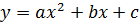 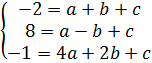 Фактически, выполнив равносильные преобразования, мы получили простую систему:

	








	 И так, уравнение параболы проходящей через заданные точки выглядит следующим образом:
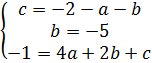 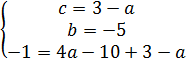 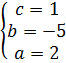 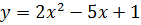 Пример. Сумма цифр задуманного трехзначного числа равна 9, а сумма квадратов его цифр равна 29. Если к задуманному числу прибавить 198, то получится число, записанное теми же цифрами, но в обратном порядке. Найдите задуманное число.
	Решение.  Составление математической модели.
	Пусть х – цифра стоящая на первом месте в заданном числе, y – вторая цифра, z – третья цифра в требуемом числе.
	Тогда, 
	 Нам задано трехзначное число, тогда 100x – число сотен, 10y – число десятков, z- число единиц. 
	100х+10у+z – как раз и получится наше число. 100z+10y+x – число записанное наоборот. Учитывая условия задачи составим систему уравнений:
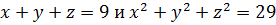 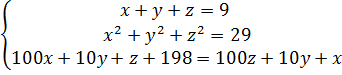 Работа с составленной моделью.
	Внимательно посмотрим на третье уравнение нашей системы:


	уравнение легко преобразуется к виду
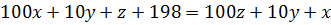 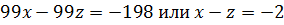 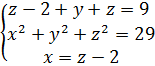 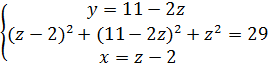 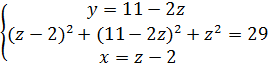 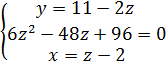 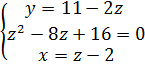 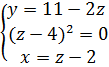 Ответ, на вопрос, поставленный в задаче.
Нам требуется найти заданное число, х - первая цифра числа, y – вторая цифра числа, z – третья. Тогда наше число 234.
	Ответ: 234.
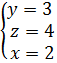 Домашнее задание:
Изучив материал урока по презентации, написать конспект и решить задачи для самостоятельного решения.
Домашнее задание:Написать конспект
1. Решить систему уравнений:
 
	
	2. Решить систему уравнений.
 
 
	
	
	3.	Составить уравнение параболы  			– проходящей через точки: А(-1;6); B(2;9); C(1;2).
	
	4. Сумма цифр задуманного трехзначного числа равна 10, а сумма квадратов его цифр равна 38. Если к задуманному числу прибавить 198, то получится число, записанное теми же цифрами, но в обратном порядке. Найдите задуманное число.
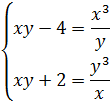 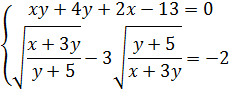 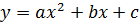